Three Comments on the Fight Against Illicit Finance and Economic Activity
Benjamin Krasna
Deputy Ambassador of Israel to the United States
Reaching out to the end user
Focusing on Risk and Engaging the Private Sector
Use of Information for Action
Engaging the End User
The first layer of defense is in the field:
Customs Officers at Points of Entry
Port Operators
Compliance Officers
Law Enforcement
Imperative to educate and inform
Make them your partners - Empower them
Share “Red Flags”
Share Previous cases
Focusing on Risk
Reducing financial risk:
Danger of facing financial penalties 
Losses caused by bad business practice (mortgage exposure on sanctioned vessels)
Inability to receive payments because of international sanctions
Displaying the highest level of fiduciary responsibility 
Mitigating Legal Risk
Avoiding violations of International sanctions
Avoiding Terror Finance and Money Laundering violations (FATF, AML)
Avoiding fines and legal action
Meeting compliance and due diligence requirements 
KNOW YOUR CUSTOMER (KYC)
Confronting Security and Safety Risk
Abuse of Transport
Illicit arms and persons
Avoiding Reputational Risk
Bad for business to be affiliated with State that supports terror/ serial violator of human rights.
Sensitivity of CSR – Corporate Social Responsibility
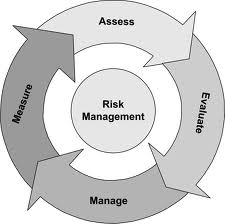 RESTRICTED
The Risk Portfolio
Money Laundering: FATF, Patriot Act PML
Illicit Actors Access to Financial Assets
Relevant Sanctions: 
Terror
Human Rights
Missiles
Weapons Transfers
Nuclear
USA Unilateral Sanctions on Finance
Other programs: Syria, North Korea, Russia
Potential Links to Organized Crime
CONFIDENTIAL
Financial Actions Taken
HSBC – $1.9 Billion
Standard Chartered - $667 Million
ING - $619 Million
Credit Suisse - $536 Million
ABN Amro (RBS) - $500 Million
Deutsche Bank - $450 Million (pending)
Lloyd’s - $350 Million
Barclays - $298 Million
JP Morgan - $88 Million
ABN Amro - $80 Million 
Citibank - $2 Billion in Frozen Assets
Commerzbank - $1.45 Billion
Mitsubishi - $345 Million
BNP Paribas - $8.9 Billion
Total Financial Actions: 
Greater than $17.9 Billion fines or frozen assets
CONFIDENTIAL
Discussion Points
Monitoring and Implementation:
Look at designation lists
Dissemination of Information:
Govt. must act to protect its own businesses from risk of violation
This is not a “business opportunity”
Enforcement:
Working against the violators and those who enable circumvention
Due Diligence:
Making sure you are in compliance 
“Know Your Customer. Ignorance is not a defense”
Mitigating Risk:
Taking steps to eliminate exposure
CONFIDENTIAL
Use of Information
Intelligence vs. Evidence
Protection of Sensitive Information
Understanding what is needed to make something operational
Discrepancies between different States